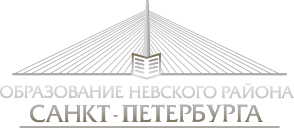 Модель принятия управленческого решения на уровне образовательной организации: механизмы и стратегии оценивания
Грекова Любовь Васильевна, руководитель ЦОКО
 ГБУ «Информационно-методический центр» 
Невского района Санкт-Петербурга
29 апреля 2020 года
Цель – обосновать структуру модели принятия управленческих решения на уровне образовательной организации, описать её механизм и стратегии оценивания для принятия управленческого решения
Субъекты образовательной организации
Результат
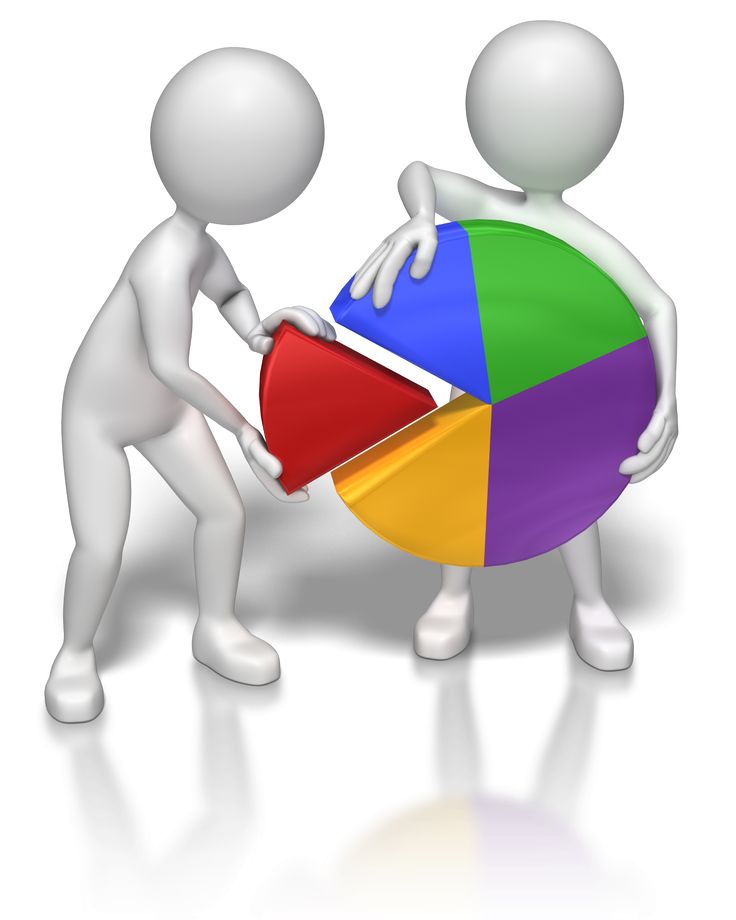 Комплексный подход
Содержательные элементы документов, связанные с мнением родителей
Внешний источник
Внутренние документы
Аналитическая таблица
Вопросы для работы с аналитической таблицей
Проведите анализ данных Отчета по самообследованию, результатов независимых оценок, сопоставьте данные с целями Программы развития
Определите критерии и показатели ВСОКО, связанные с выбранными вами проблемами или проблемой 
Подберите участников образовательного процесса, отвечающих за зоны образовательного процесса
Подберите к каждому из участников образовательных отношений управленческие решения, исходя из  зоны его ответственности
Выявите причинно-следственную связь между проблемой и управленческими решениями
Какой нормативный документ будет вам необходим для закрепления управленческого решения?
Какие критерии и показатели ВСОКО помогут вам исследовать проблему глубже?
Деятельность каких участников образовательного процесса вы предложите пересмотреть?
Как ваше управленческое решение поддерживает целевые установки Программы развития ОО?
Каким образом вы будете контролировать воплощение управленческого решения?
Стратегия как набор действий и подходов по достижению заданных показателей деятельности А. Томпсон
Механизм принятия управленческого решения
Функциональная субъектная модель принятия управленческого решения на уровне ОО
Типы управления
Благодарим за внимание!
«Изменения в оценке образовательной организации, педагоговво многом определяют их качество как систем, качество не только текущего функционирования, но и развития»
 В.П. Панасюк, Н.В. Третьякова 
Грекова Любовь Васильевна, 
руководитель ЦОКО ИМЦ Невского района,
 каб.213, 
р.т.411-93-13,
 glv@imc-nev.ru